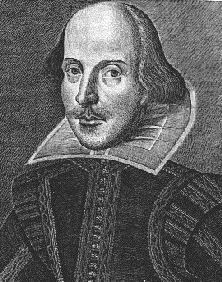 William Shakespeare
Biography
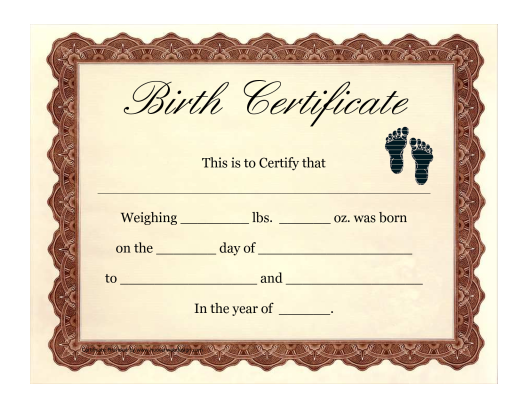 No records of Shakespeare’s exact birthdate, but assumed that he was born around 1564.
Also assumed that he attended grammar school, but no exact records that state when and where he went.
After the records of his wife and children, Shakespeare falls off the map for approximately 7 years. 
Assumed that he left his family for the life in theatre
No records of his death, but assumed that he passed around 1616.
Language
Shakespeare has contributed more words, phrases, and expressions into the English language than any other writer.
Shakespeare is known for occasionally reversing the word order by rearranging the subject and verb.
The correct way is SVO (subject verb object)
Shakespeare tends to reverse it VSO (verb subject object)
Example: I went to the store vs. Went to the store I did.
Words from Shakespeare
Addiction
Cold-blooded
Dishearten
Eventful
Manager
Arch-Villain 
Assassination
Bedazzled
Belongings
Swagger
Language cont.
Shakespeare wrote is his plays primarily in blank verse
Unrhymed lines of iambic pentameter (5 unstressed syllables followed by 5 stressed syllables)
Sonnet format!
Shakespeare is known for including allusions and puns into his writing
https://www.youtube.com/watch?v=I5lsuyUNu_4
The Play Breakdown
Shakespeare’s plays are divided into 5 acts
Act I: exposition and conflict

Act II: rising action and complications
Act III: turning point
Overall determines the play’s direction
Act IV: falling action
Act V: climax and conclusion
Setting up the play
Who does and does not get along?!
Shakespeare’s Plays: Comedies
All’s Well That Ends Well
As You Like It
Comedy of Errors
Love’s Labour’s Lost
Measure for Measure
Merchant of Venice
Merry Wives of Windsor
Midsummer Night’s Dream
Much Ado about Nothing
Taming of the Shrew
Twelfth Night
Two Gentlemen of Verona
Winter’s tale
Plays cont: Histories
Henry IV, Part I
Henry IV, Part II
Henry V
Henry VI, Part I
Henry VI, Part II
Henry VI, Part III
Henry VIII
King John
Pericles
Richard II
Richard III
Plays Cont: Tragedies
Antony and Cleopatra
Coriolanus
Cymbeline
Hamlet
Julius Caesar
King Lear
Macbeth
Othello
Romeo and Juliet
Timon of Athens
Titus Andronicus
Troilus and Cressida
Characteristics of Tragedies
Romeo and Juliet
Romeo and Juliet is one of Shakespeare’s most famous tragedies
Shakespeare time
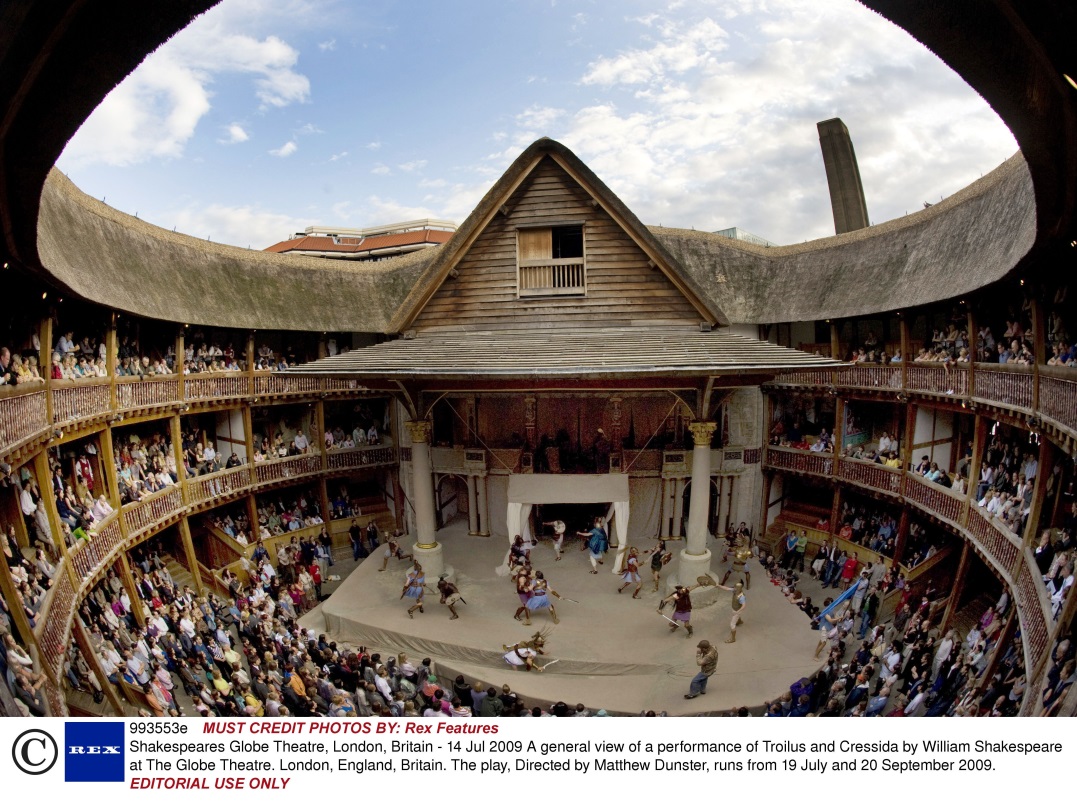 Shakespeare’s Time- 
The Elizabethan Age
He lived in England 
during the flowering of 
intellectual activity known 
as the Renaissance.
Basic to Renaissance thinking was a new emphasis on the individual and the freedom of choice.
Music during this time was Baroque. It was extremely ornate and overly complicated. 
Queen Elizabeth ruled England during Shakespeare’s time. She loved the theater!
Shakespeare theatre
The Globe Theater was built in 1598 in the Bankside District of London.
Open-air octagonal amphitheater could seat 3000.
All shows happened during the day. 
No scene changes, so props and costumes were important. 
The pit or the yard was the floor surrounding the stage where groundlings stood.
In 1613 the Globe burned down. In 1642 a new one was built, but was closed by the Puritans.
A new Globe was opened in 1997 by the current queen, Elizabeth II.
Activity
In groups of 3-4, choose (2) shows or movies that you have all seen. Then, create a table on one sheet of paper, like this:


Write the appropriate characters from your show/movie underneath each category. Ex:


When you have finished, answer the question:
How does the conflict between the protagonist and the antagonist lead to action of the story?
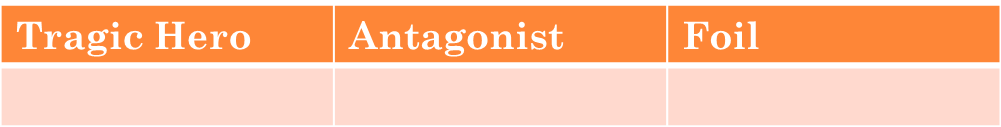